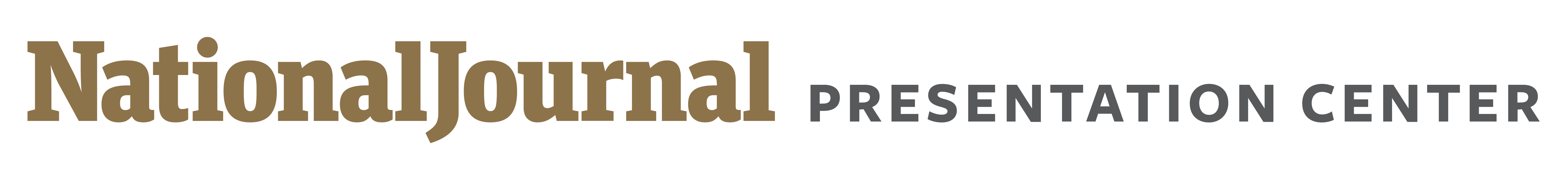 OUTLOOK FOR CONGRESS & THE WHITE HOUSE
Week of May 28: Congress on recess, field hearings in PA & AZ; Trump travels to TN and TX for fundraisers
Outlook for Congress:
Tuesday
Opioids: Senate Finance full subcommittee field hearing in Bensalem, PA on “Efforts to Prevent Opioid Overutilization” (1:00 p.m.)
Campaign finance: Brennan Center for Justice briefing on “Getting Foreign Funds Out of America’s Elections” (1:00 p.m.)
May
29
Wednesday
Opioids/border security: House Homeland Security full subcommittee field hearing in Phoenix, AZ on opioids and border security (12:00 p.m.)
AUMF: Cato Institute briefing on repealing, instead of replacing, the 2001 Authorization for Use of Military Force (12:00 p.m.)
May
30
Thursday
Earthquakes: House Science, Space, and Technology Committee hearing on earthquake mitigation and reauthorizing the National Earthquake Hazards Reduction Program (5:00 p.m.)
May
31
Nat. Gas: House Nat. Resources committee field hearing on “Examining the Nat. Gas and Oil Shale Opportunities in west Colorado” (4:00 p.m.)
Friday
June
1
Outlook for the White House:
Monday, Trump participates in a Memorial Day Wreath Laying Ceremony at Arlington National Cemetery
Tuesday, the president has lunch with VP Mike Pence and HUD Secretary Carson. Later he meets with HHS Secretary Azar, and NIH Director Collins
In the evening, Trump travels to Nashville for a political rally and fundraiser for Marsha Blackburn
Wednesday, the president meets with the Secretary Pompeo before participating in the White House Sports and Fitness Day event
Thursday, the president travels to Houston and Dallas for political fundraisers
Friday, Trump will meet with Secretary Pompeo a second time
All committee hearings are full committee hearings unless otherwise noted. Times and dates of hearings and events are subject to change. For a continuously updated list of events please visit the Daybook.
Sources: National Journal Daybook; The White House
May 29, 2018|Taryn MacKinney
1